Muscles students need to know:
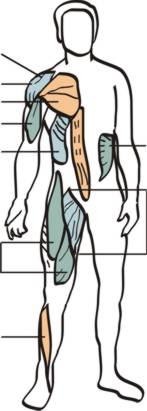 Rotator Cuff

Deltoid (delts)
Pectorals (pecs)
 Biceps
External Obliques(waist)




Quadriceps (quads)



Tibialis Anterior(shins)
Internal Obliques (waist) 
 
Adductors (inner thighs)
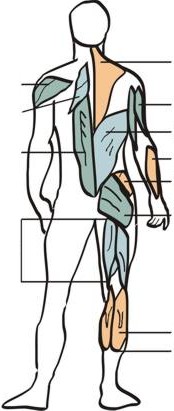 Trapezius (traps)

Triceps

Latissimus Dorsi (lats)
Forearm
Gluteus Medius (outer thigh)
Gluteus Maximus (glutes)




Gastonemius (calves)
Soleus (calves)
C. Muscles of the Head
1 . Muscles of Facial Expression
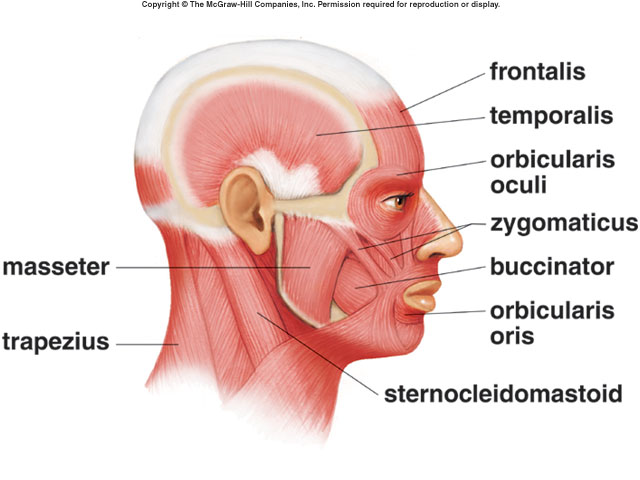 a. frontalis
    * L: forehead
    * A: elevates eyebrows/wrinkles brow
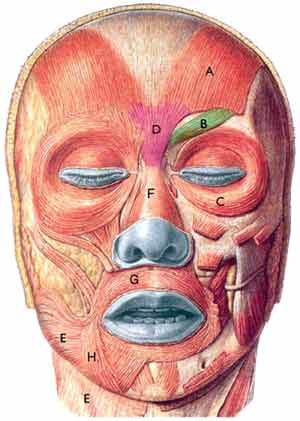 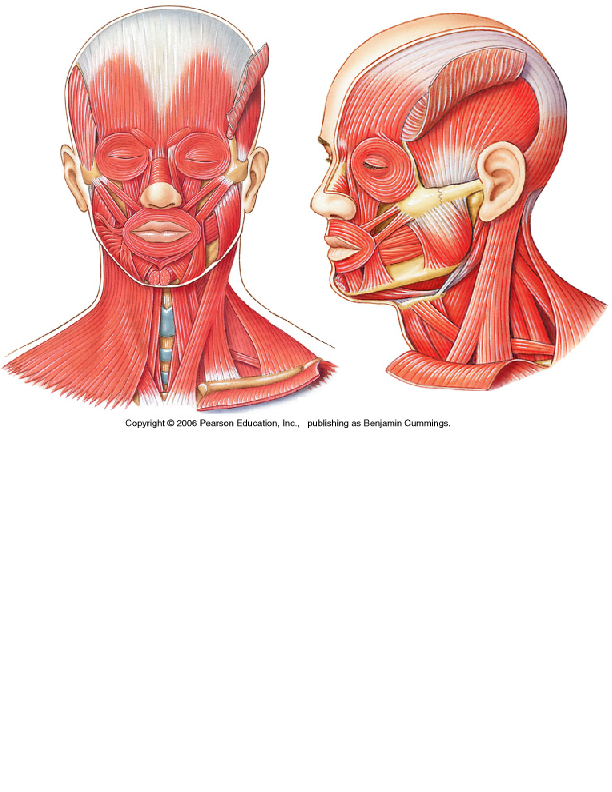 Frontalis
Epicranial Aponeurosis
Origin: Epicranial aponeurosis 
Insertion: Skin over forehead 
Action: Elevates eyebrows and wrinkles skin of forehead
b. orbicularis oculi 
    * L: circles the eye
    * A: closes eye
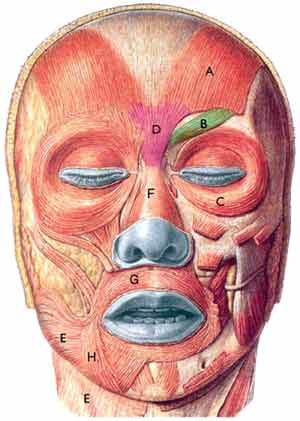 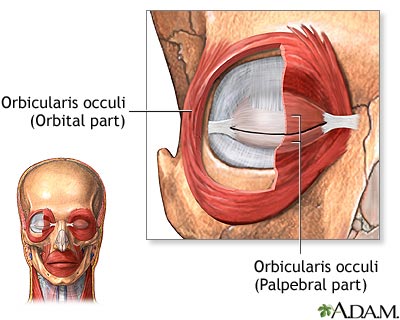 c. orbicularis oris
  * L: circles mouth
  * A: closes/puckers lips “kiss”
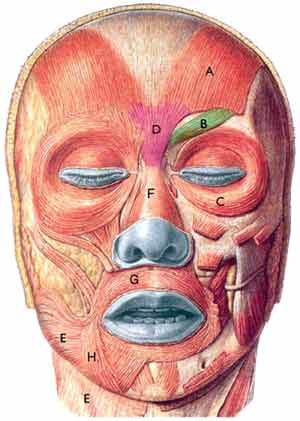 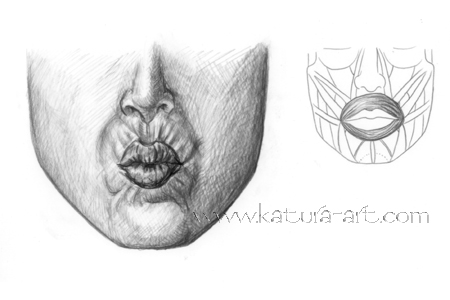 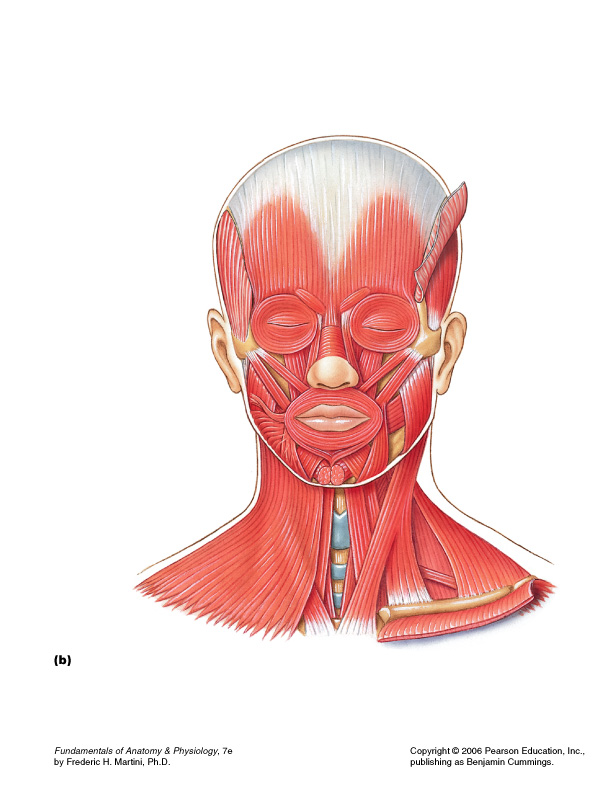 Orbicularis Oris
Origin: By muscular skips to surround muscles 
Insertion: Muscles interlace to surround mouth 
Action: Closes and purses lips
d. buccinator 
   * L: cheek
   * A: compresses cheek “trumpeter’s muscle”
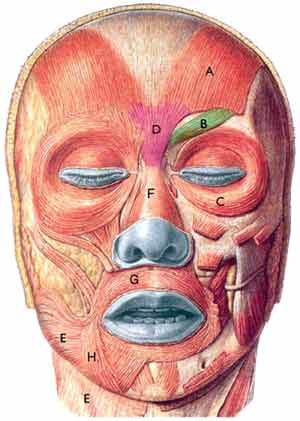 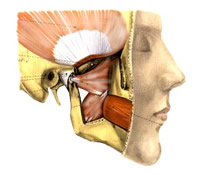 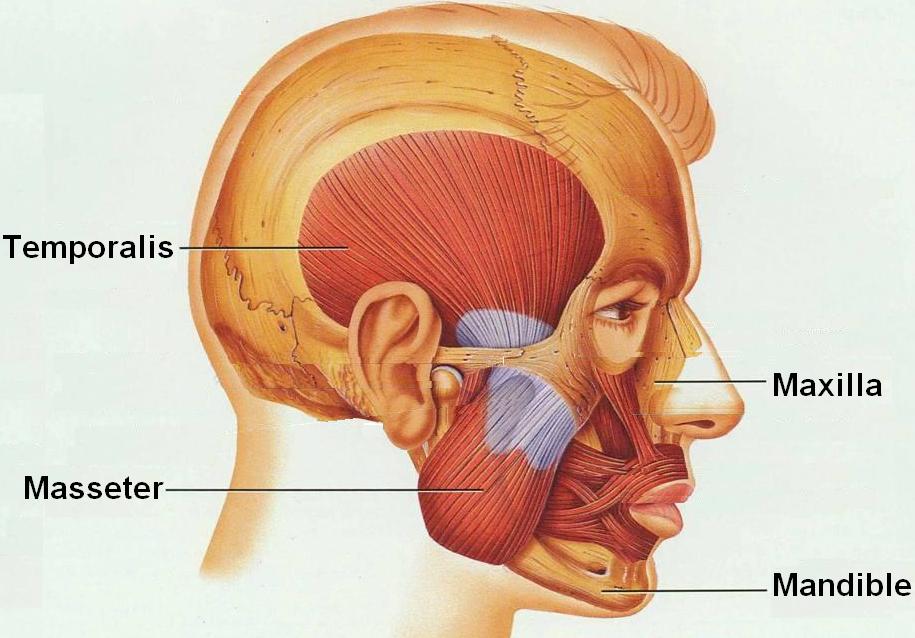 e. zygomaticus 
   * L: cheek                mouth
   * A: raises corner of mouth  “smiling muscle”
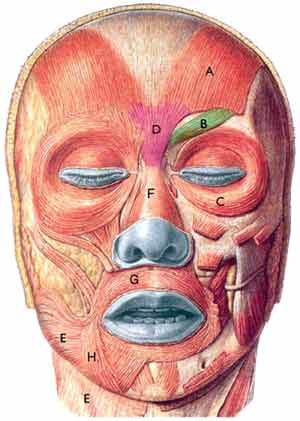 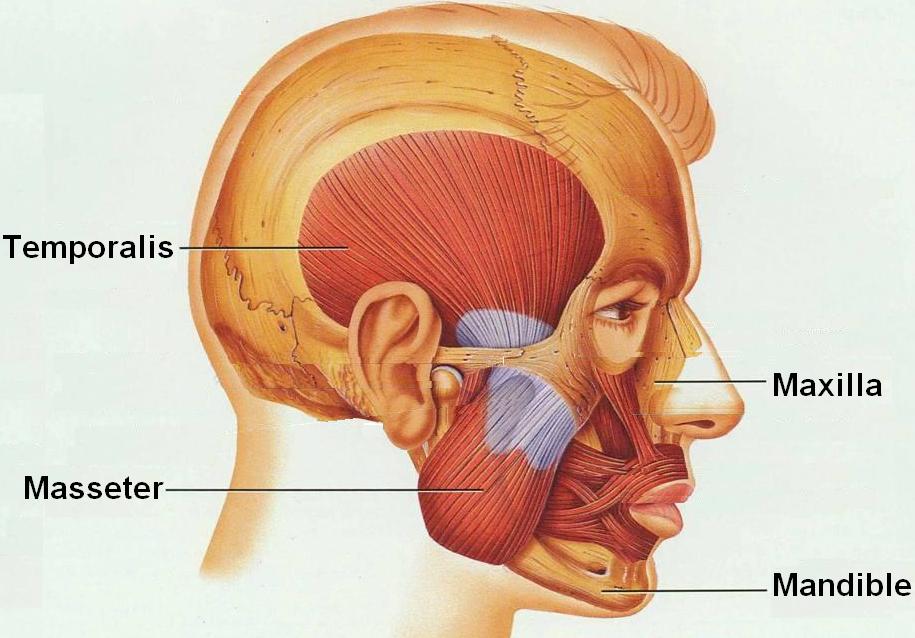 2. Muscles of Mastication (Chewing)
a. masseter
   * L: jaw
   * A: elevates mandible (closes jaw)
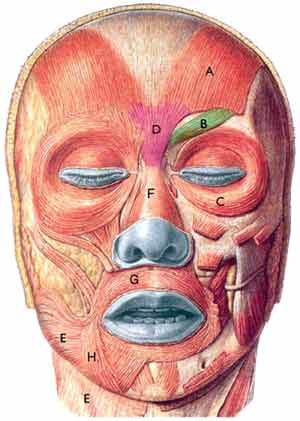 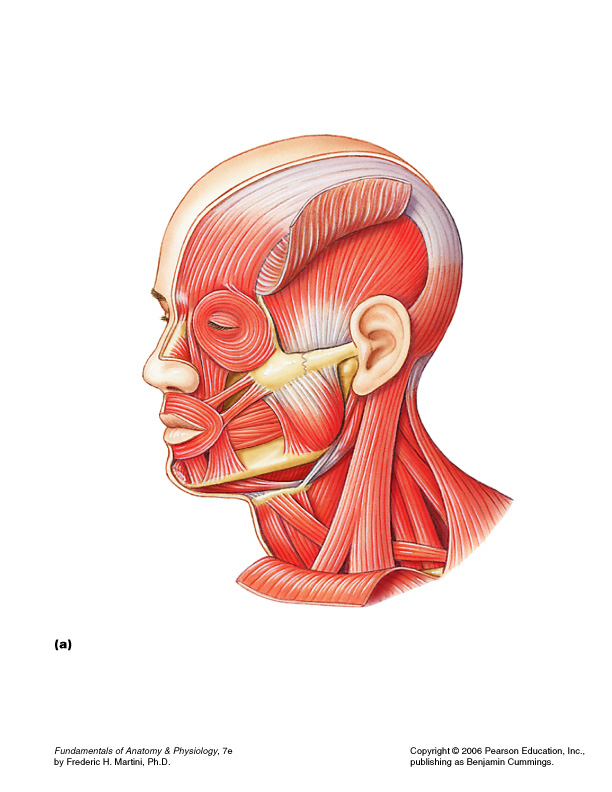 Masseter
Origin: Zygomatic process and arch 
Insertion: Angle and ramus of mandible 
Action: Elevates mandible
b. temporalis
  * L: temporal region
  * A: elevates mandible (closes jaw)
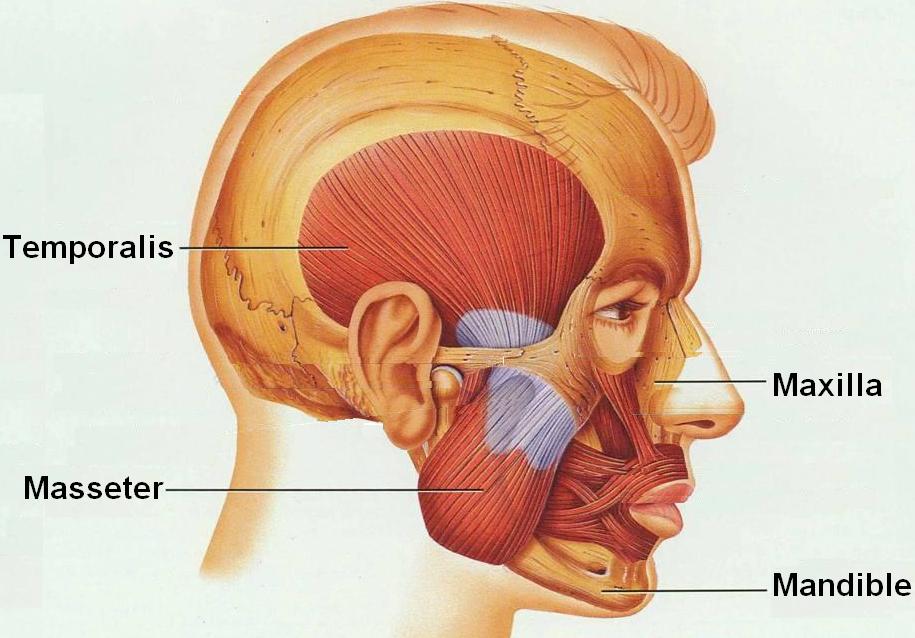 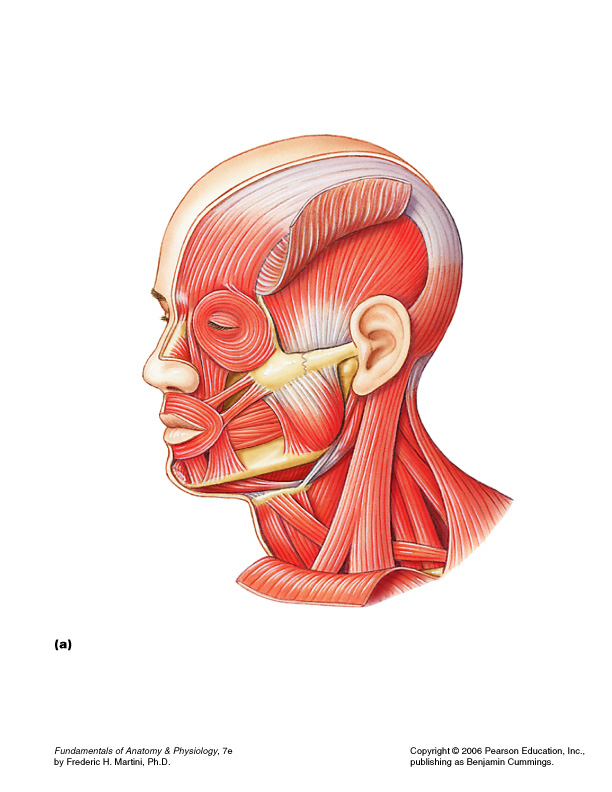 Temporalis
Origin: Temporal fossa 
Insertion: Coronoid process of mandible 
Action: Elevates and retracts mandible
Muscles of Mastication
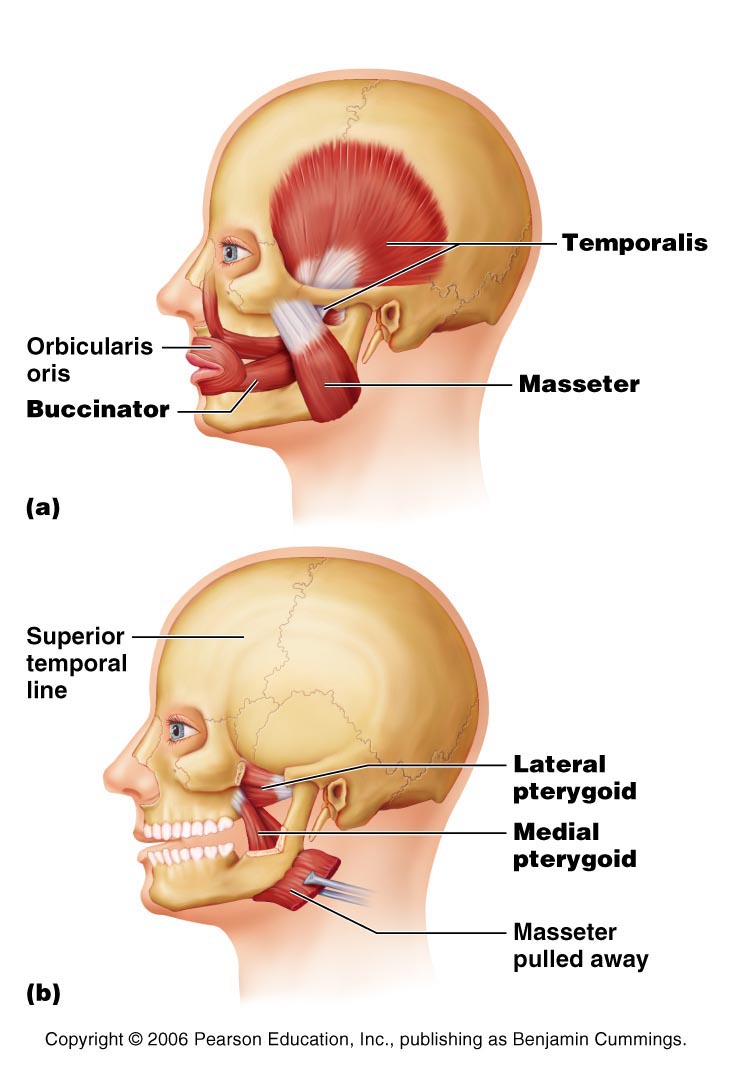 D. Muscles of the Neck
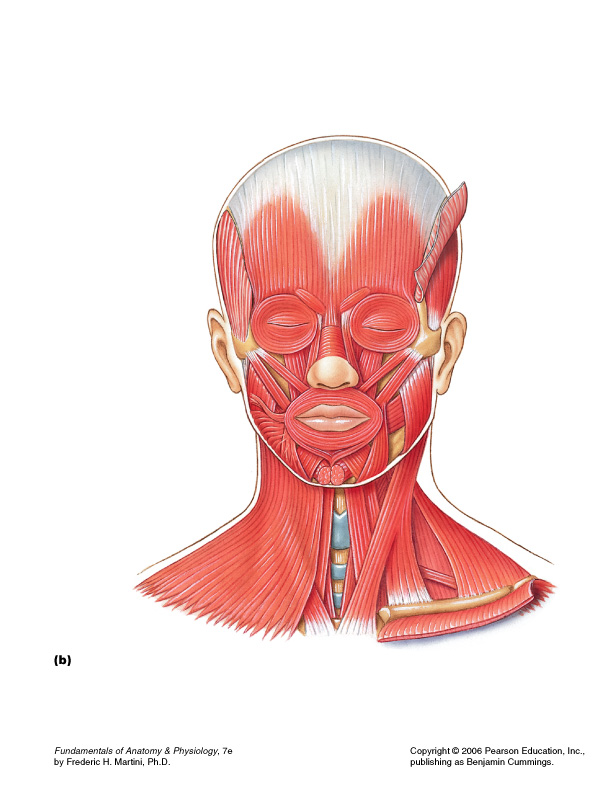 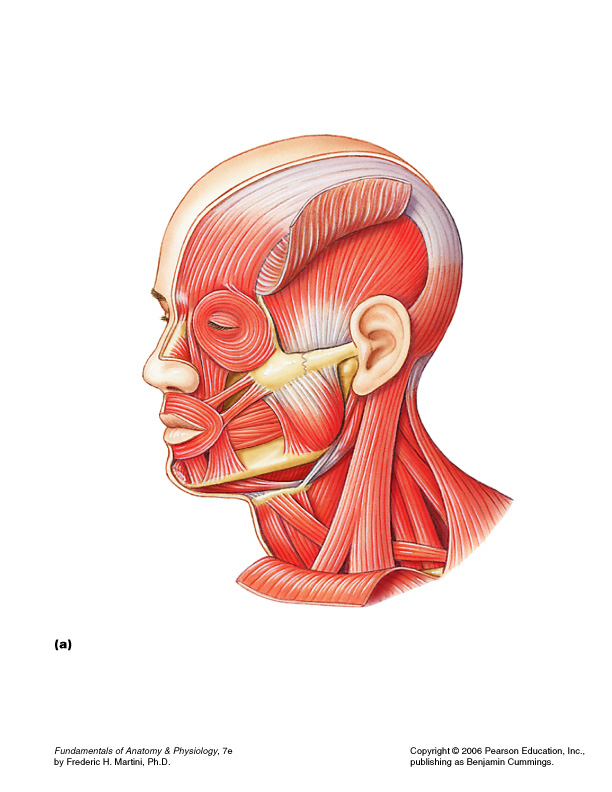 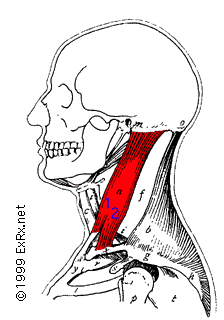 1. Muscles that Move the Head 
   a. sternocleidomastoid
     * L: anterior lateral neck
     * A: rotates head (1), flexes neck (2)
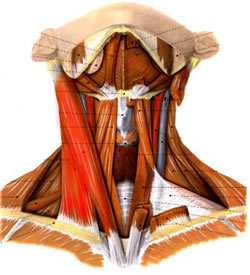 Muscles of the Anterior Neck and Throat: Suprahyoid
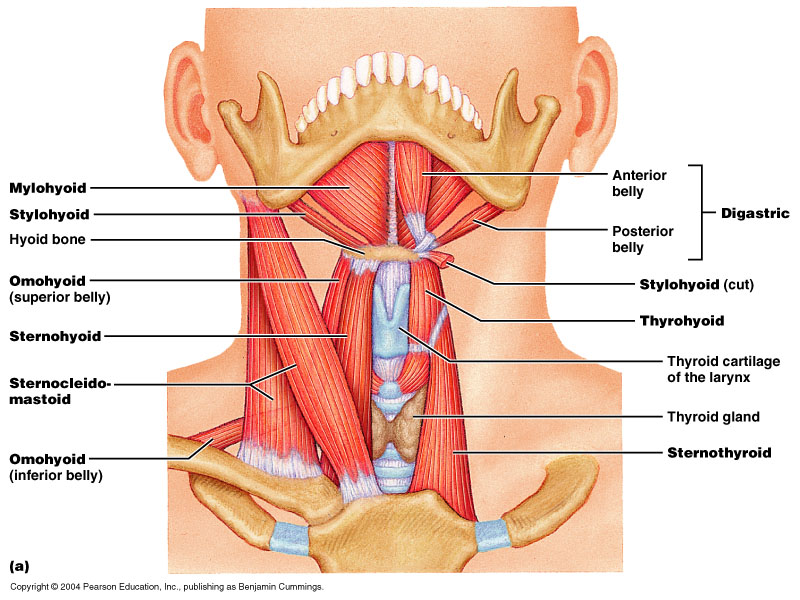 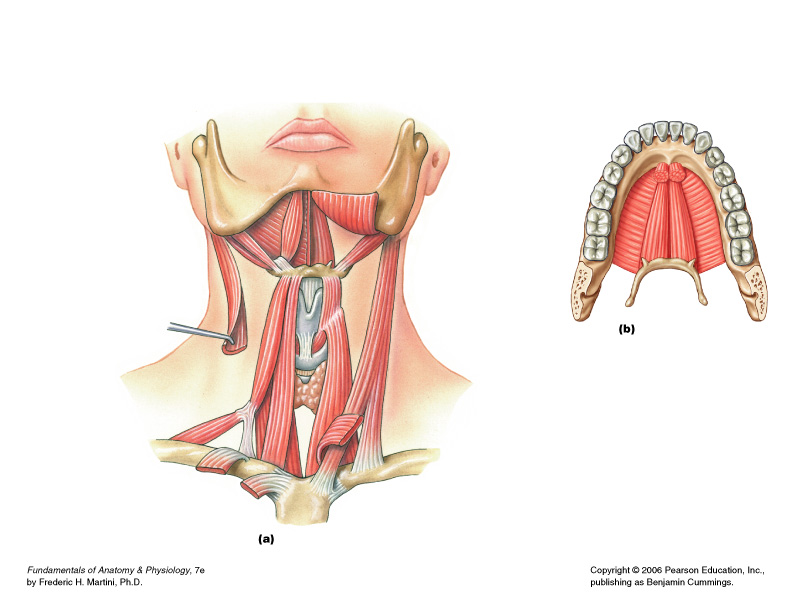 Sternocleidomastoid
Origin: Manubrium and medial third of clavicle 
Insertion: Mastoid process 
Action: Rotates head to opposite side, extends head, and flexes vertebral column
Muscles of the Neck: Head Movements
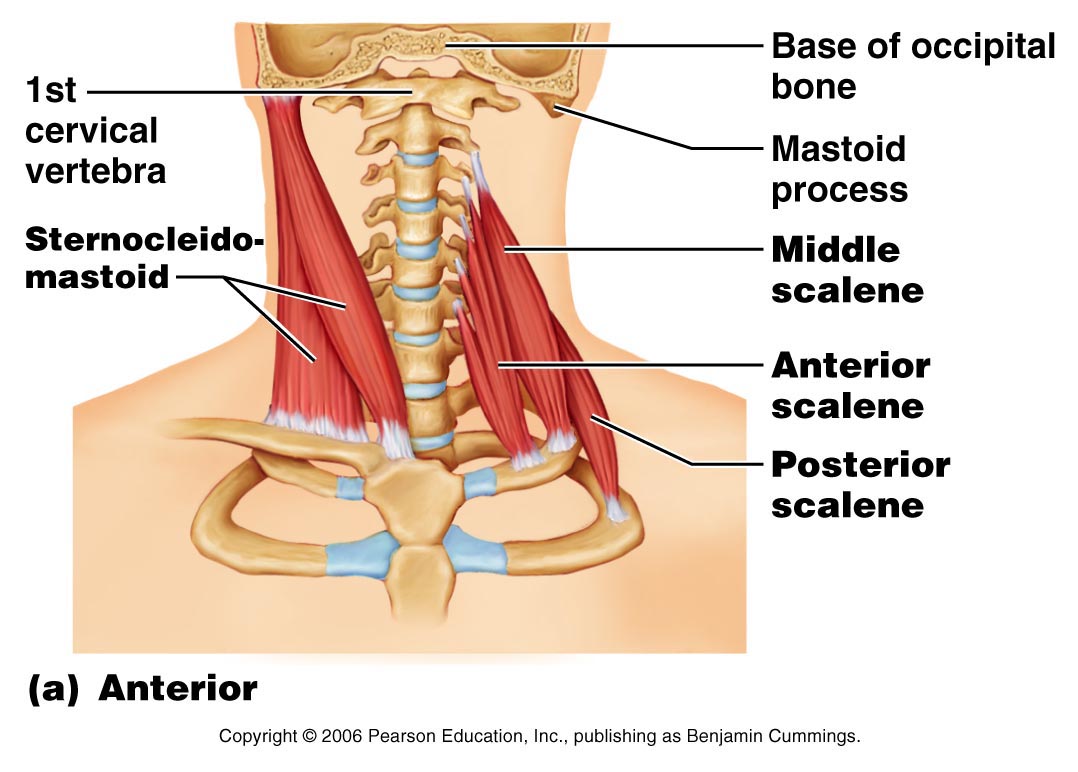 Figure 10.9a
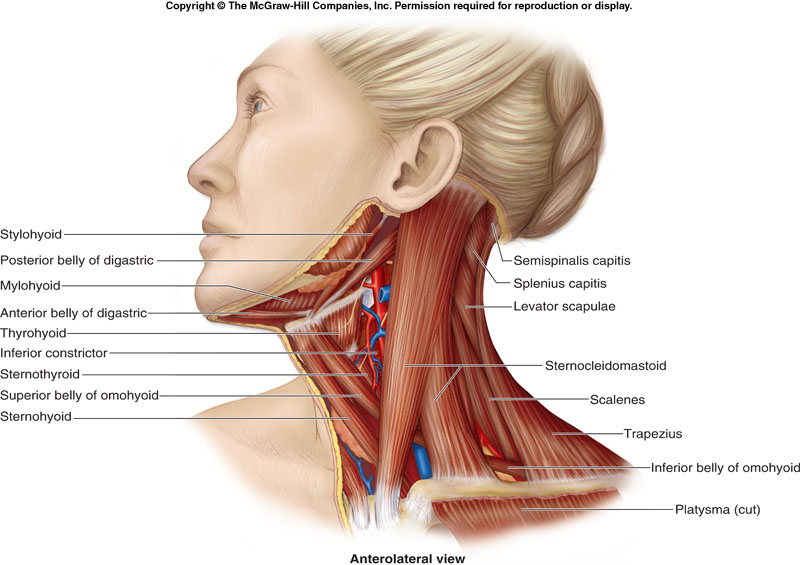 b. trapezius
   * L: posterior neck/upper back
   * A: extends head, adducts/elevates scapula
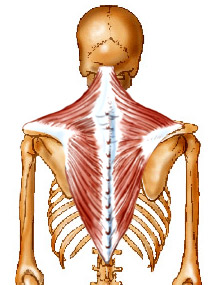 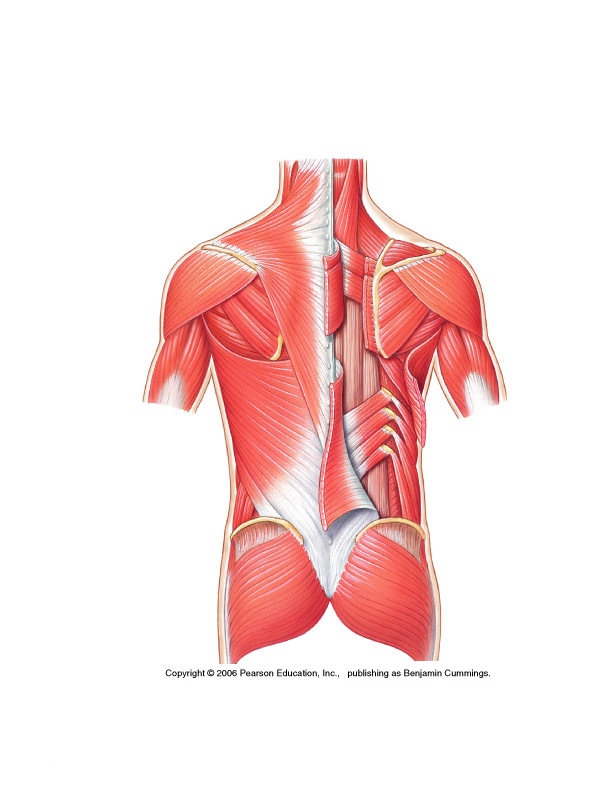 Trapezius
Origin: External occipital protuberance, superior nuchal line and spinous process of C7-T12 
Insertion: Anterior border of scapular spine, acromion process, lateral third of clavicle 
Action: Elevates, adducts, and depresses scapula
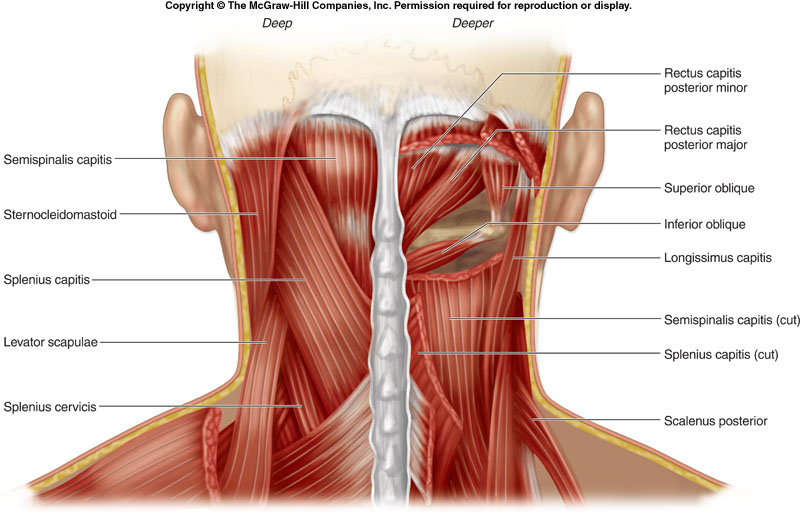